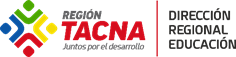 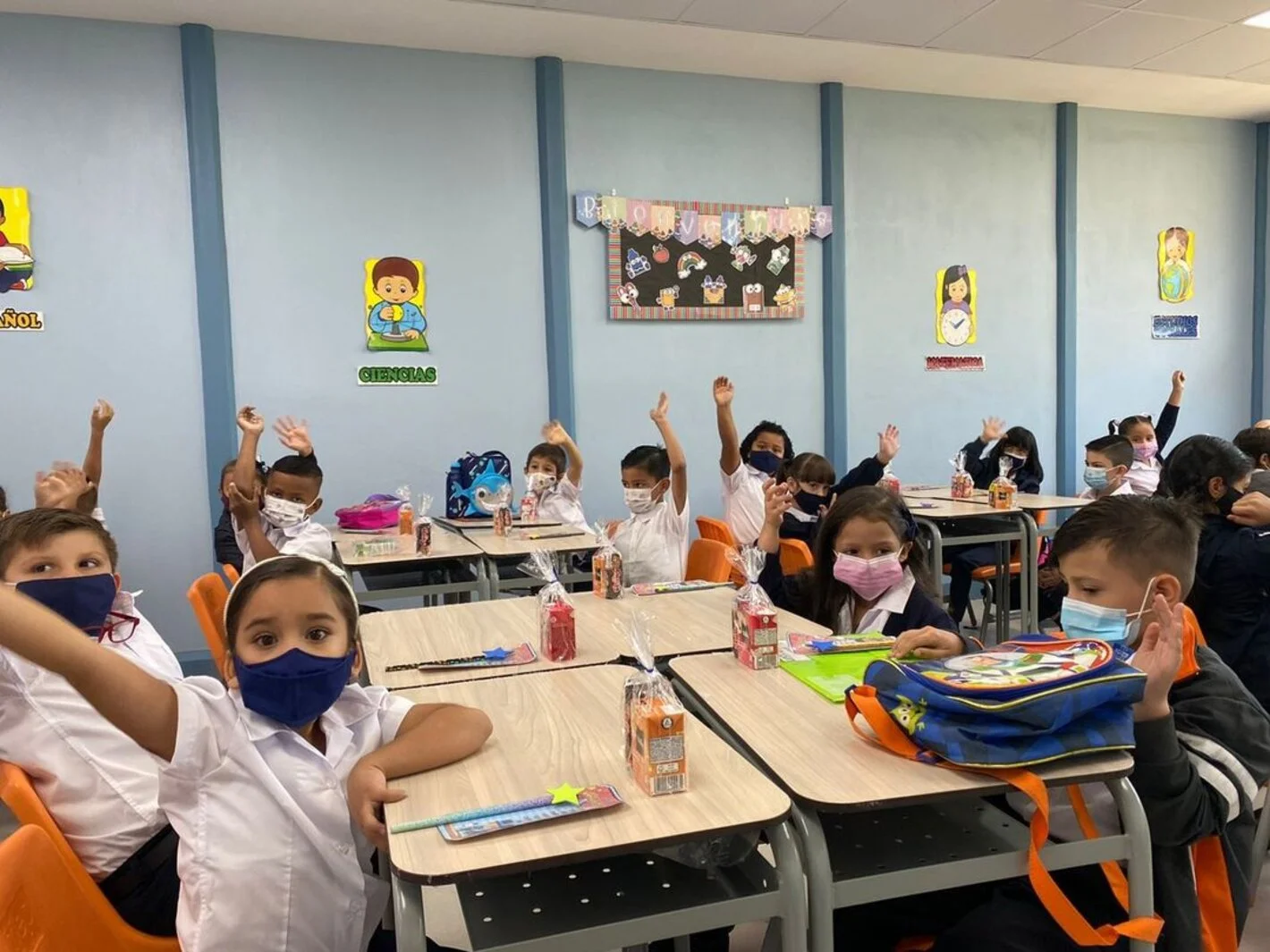 ESTADO SITUACIONAL DE LA INFRAESTRUCTURA EDUCATIVA Y ACCIONES PARA EL RETORNO A CLASES DE NIÑOS, NIÑAS Y ADOLESCENTES EN LA REGIÓN TACNA
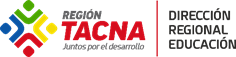 Pasos para el  retorno a las clases presenciales o semipresenciales
Acondicionamiento de las  condiciones de  bioseguridad de la  institución o programa  educativo
Elaboración del Plan Anual de Trabajo (PAT)
Inicio del Servicio Educativo presencial y Semipresencial
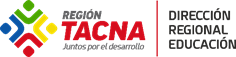 Para un Retorno a Clases
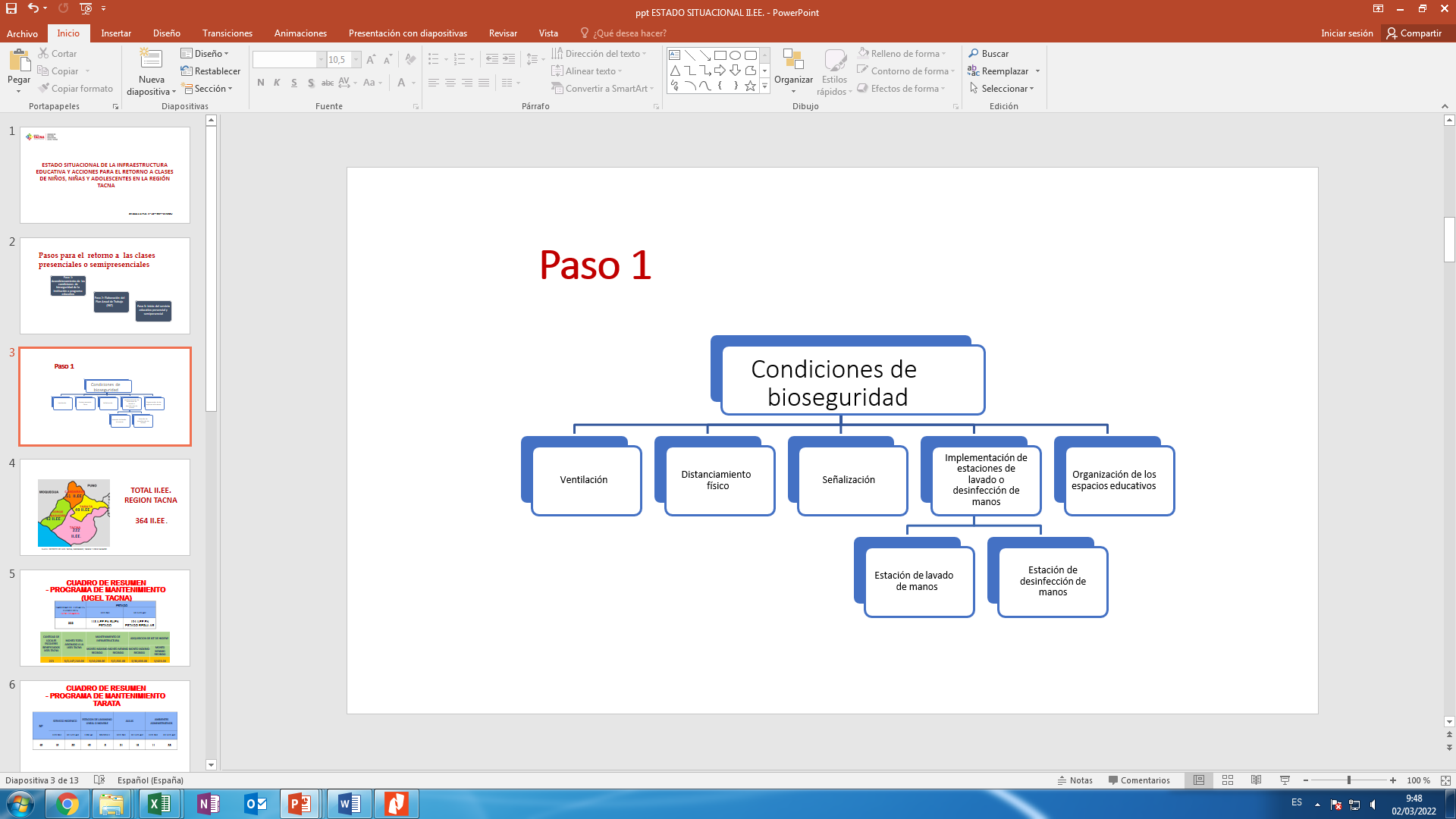 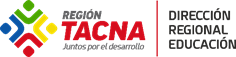 INSTITUCIONES EDUCATIVAS
TOTAL REGION TACNA

 364 II.EE.
51  II.EE.
49 II.EE.
42 II.EE.
222 II.EE.
Fuente:  REPORTES DE UGEL TACNA, CANDARAVE, TARATA Y JORGE BASADRE AL 18/01/2022
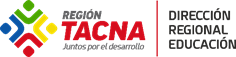 SITUACIÓN DE LOS LOCALES ESCOLARES (UGEL TACNA)
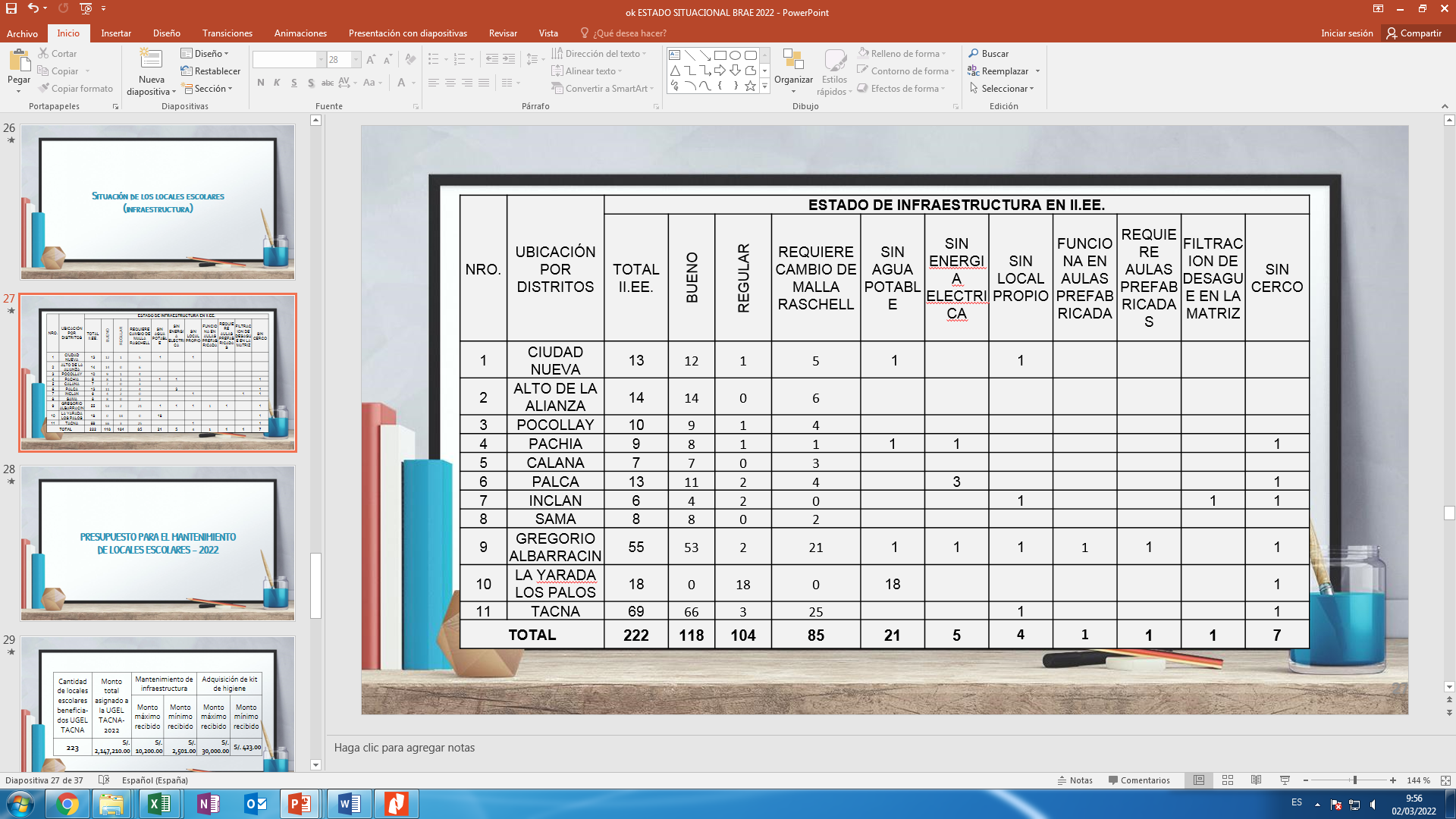 FUENTE: REPORTE DE LA UGEL TACNA AL 18/01/2022
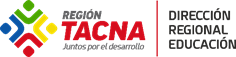 SITUACIÓN DE LOS LOCALES ESCOLARES (UGEL TARATA)
FUENTE: REPORTE DE LA UGEL TARATA AL 18/01/2022
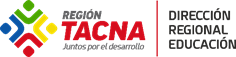 SITUACIÓN DE LOS LOCALES ESCOLARES (UGEL JORGE BASADRE)
FUENTE: REPORTE DE LA UGEL JORGE BASADRE AL 18/01/2022
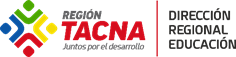 SITUACIÓN DE LOS LOCALES ESCOLARES (UGEL CANDARAVE)
FUENTE: REPORTE DE LA UGEL CANDARAVE  AL 18/01/2022
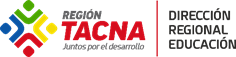 SITUACIÓN DE LOS LOCALES ESCOLARES A NIVEL REGIONAL
FUENTE: REPORTES DE LA UGEL TACNA,TARATA,CANDARAVE Y JORGE BASADRE  AL 18/01/2022
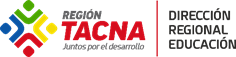 PRESUPUESTO PARA EL MANTENIMIENTO DE LOCALES ESCOLARES - 2022
Resolución Ministerial N°016-2022-MINEDU
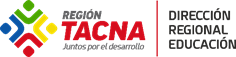 CUADRO N° 1  PRIORIZACIÓN DE ESPACIOS EDUCATIVOS A INTERVENIR
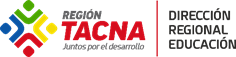 Resolución Ministerial N°016-2022-MINEDU
CUADRO N° 2  ELEMENTOS DE KIT DE HIGIENE
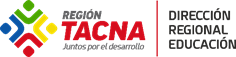 SITUACION ACTUAL DEL PLAN DE MANTENIMIENTO 2022 SEGÚN EL APLICATIVO” MI MANTENIMIENTO”
UGEL TACNA
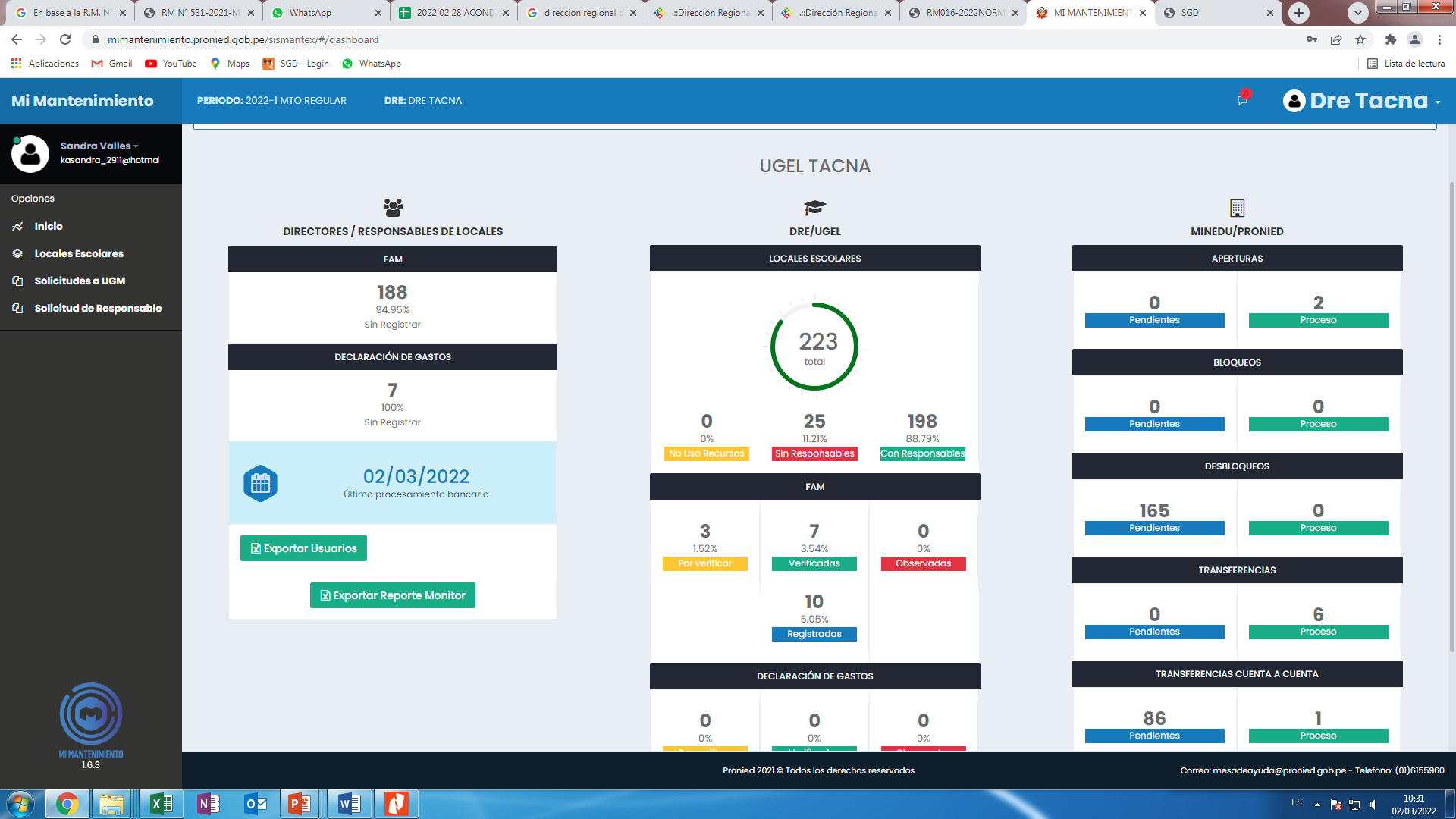 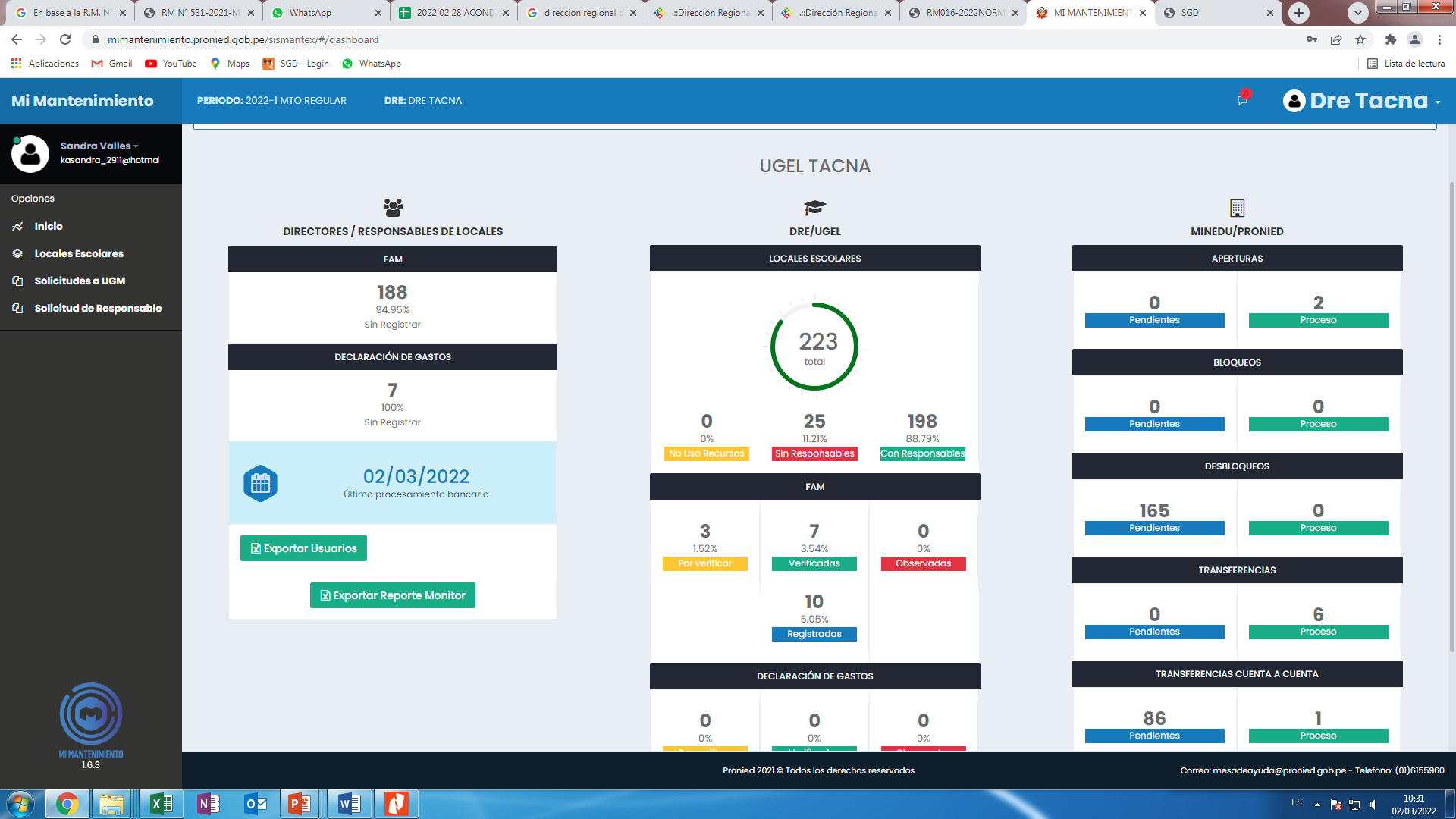 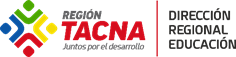 SITUACION ACTUAL DEL PLAN DE MANTENIMIENTO 2022 SEGÚN EL APLICATIVO “MI MANTENIMIENTO”
UGEL TARATA
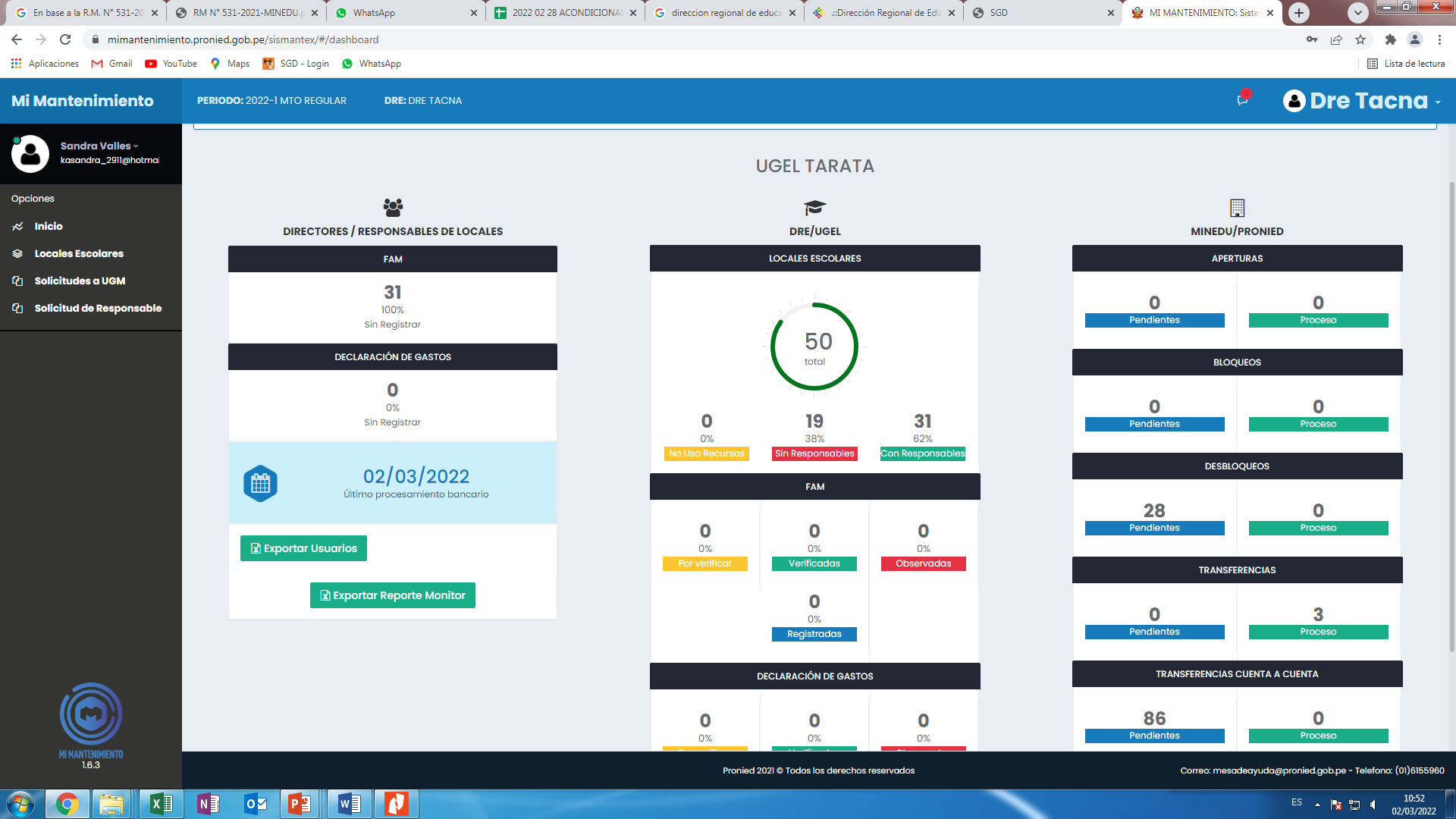 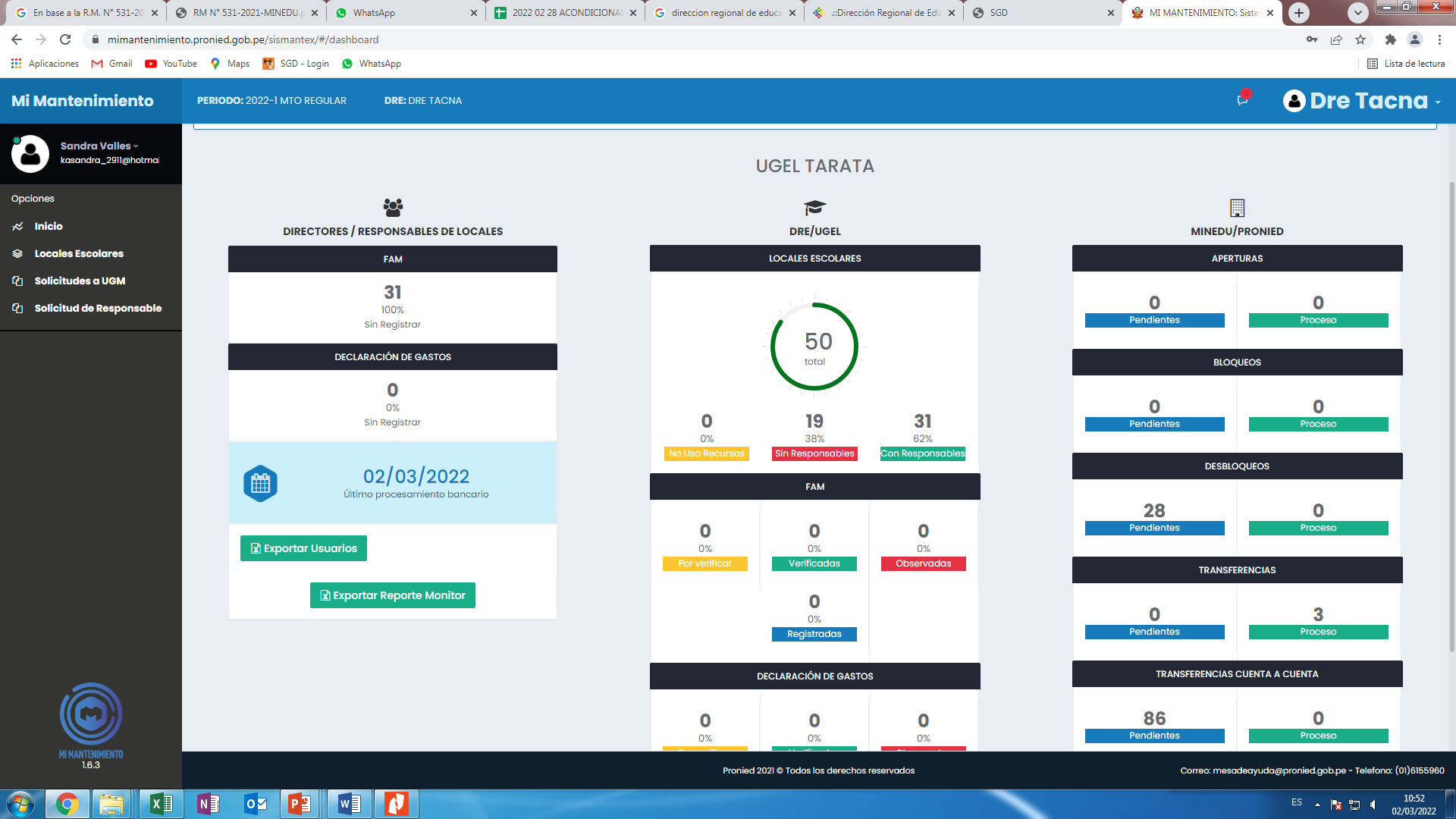 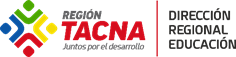 SITUACION ACTUAL DEL PLAN DE MANTENIMIENTO 2022 SEGÚN EL APLICATIVO “MI MANTENIMIENTO”
UGEL JORGE BASADRE
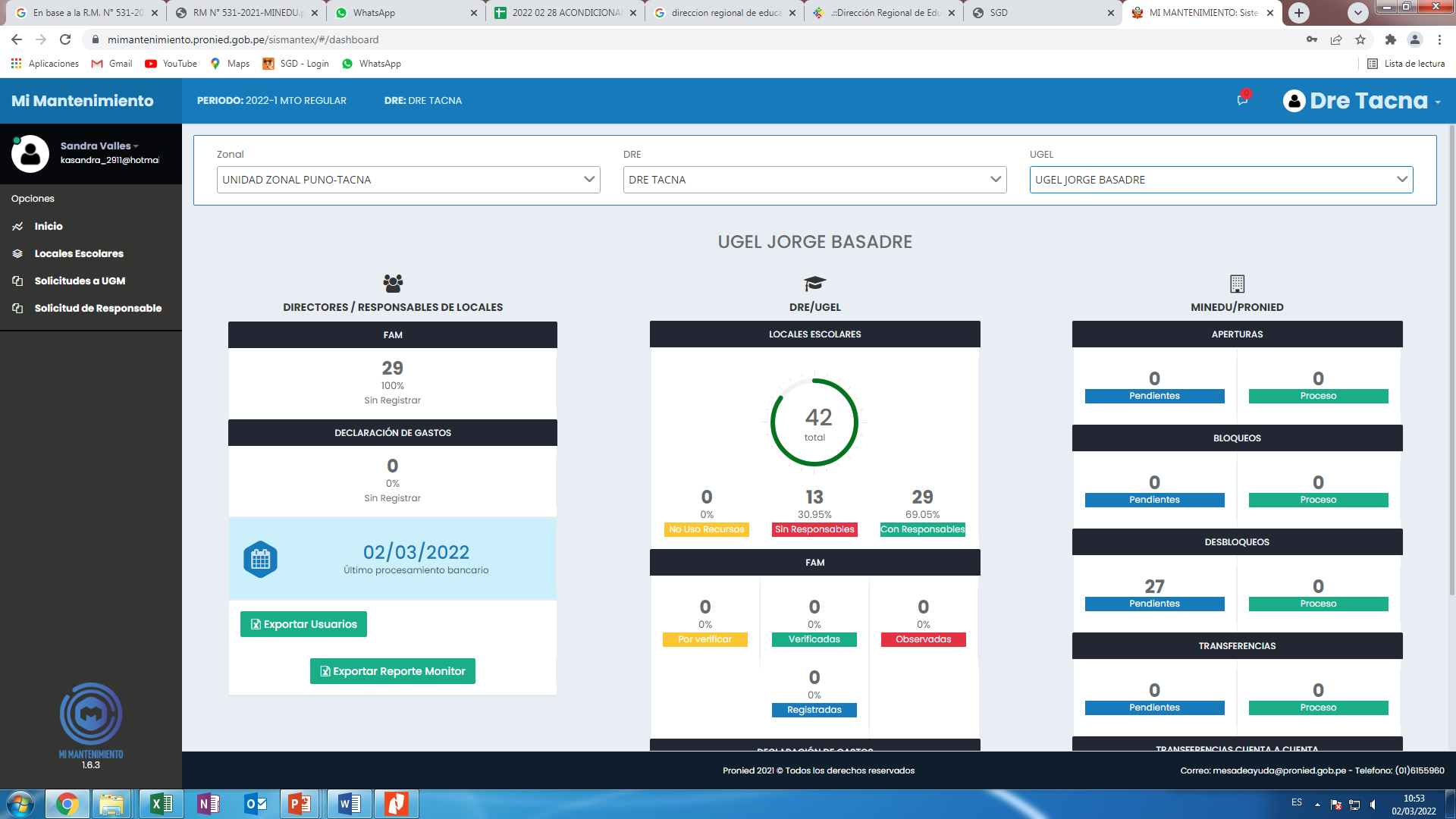 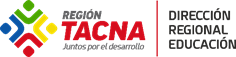 SITUACION ACTUAL DEL PLAN DE MANTENIMIENTO 2022 SEGÚN EL APLICATIVO MI MANTENIMIENTO
UGEL CANDARAVE
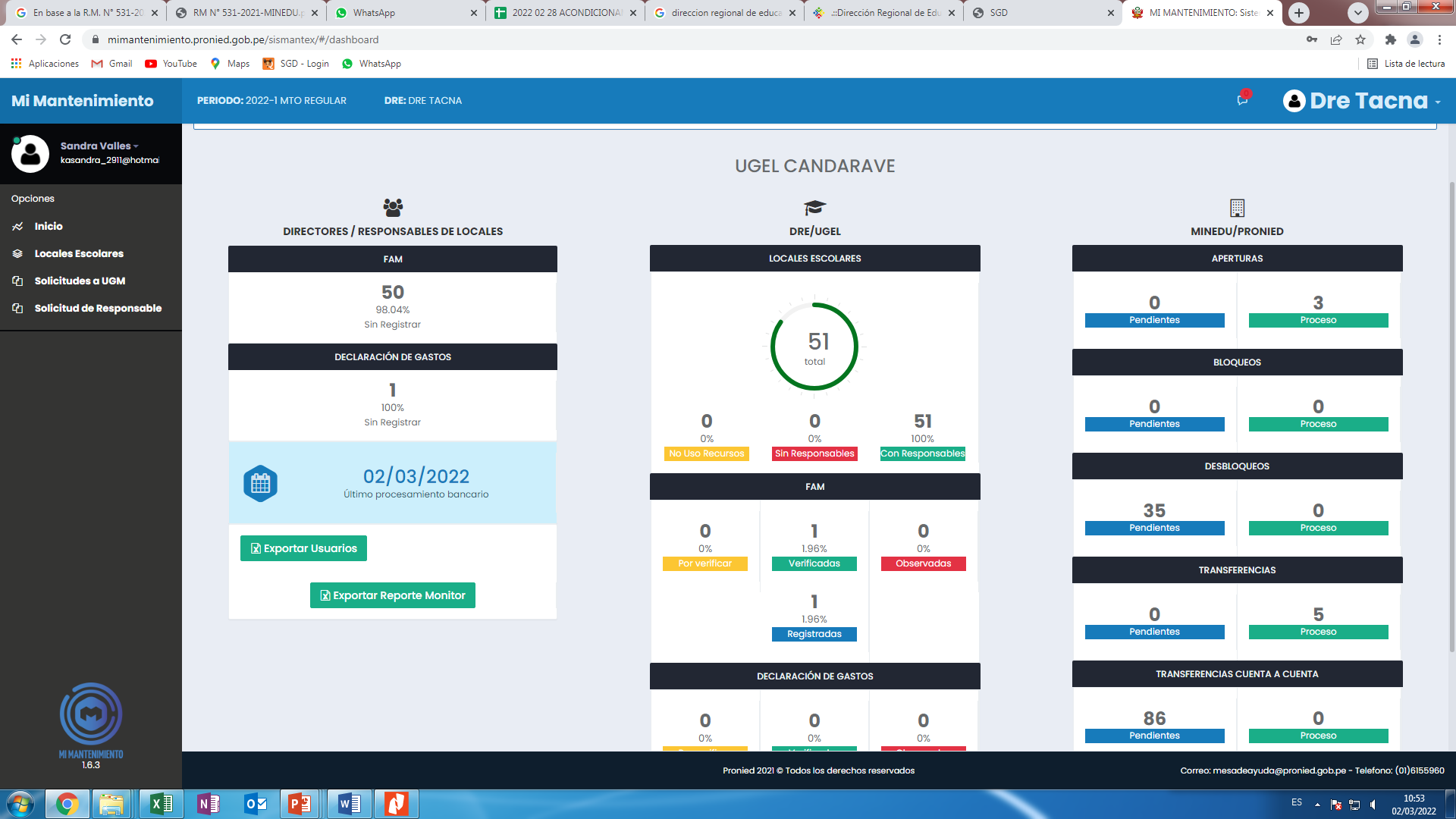 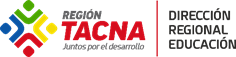 SITUACION ACTUAL DEL PLAN DE MANTENIMIENTO 2022 SEGÚN EL APLICATIVO MI MANTENIMIENTO
REGIÓN TACNA
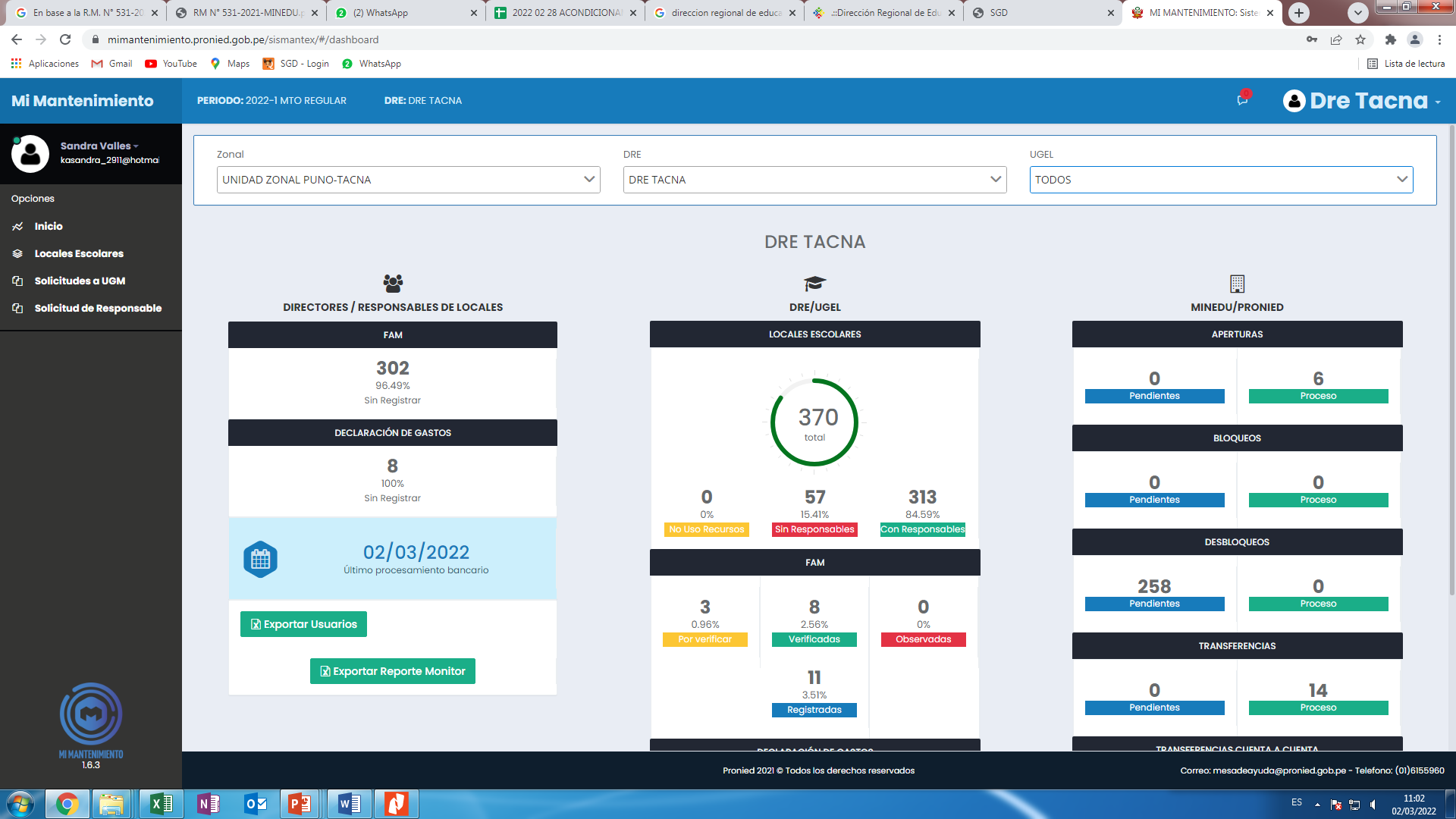 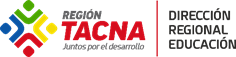 CONCLUSIONES
La Region Tacna a nivel Regional las IIEE su infraestructura se encuentra en ESTADO REGULAR, de acuerdo a la información brindada por las respectivas Ugel (TACNA, CANDARAVE, TARATA Y JORGE BASADRE.) (18-01-2022)
Con respecto al Programa de Mantenimiento educativo 2022, fueron beneficiadas 370 IIEE a nivel regional con un Monto Asignado de S/.  3.129.060 
Así también, el  Programa Trabaja Perú realizara el mantenimiento de limpieza en 17 IIEE beneficiadas de la jurisdicción de la Regon Tacna, proceso que se encuentra ejecución por los Gobiernos Locales respectivos.
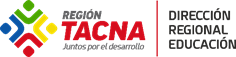 ACCIONES REALIZADASVERIFICACIÓN DE LAS II.EE.
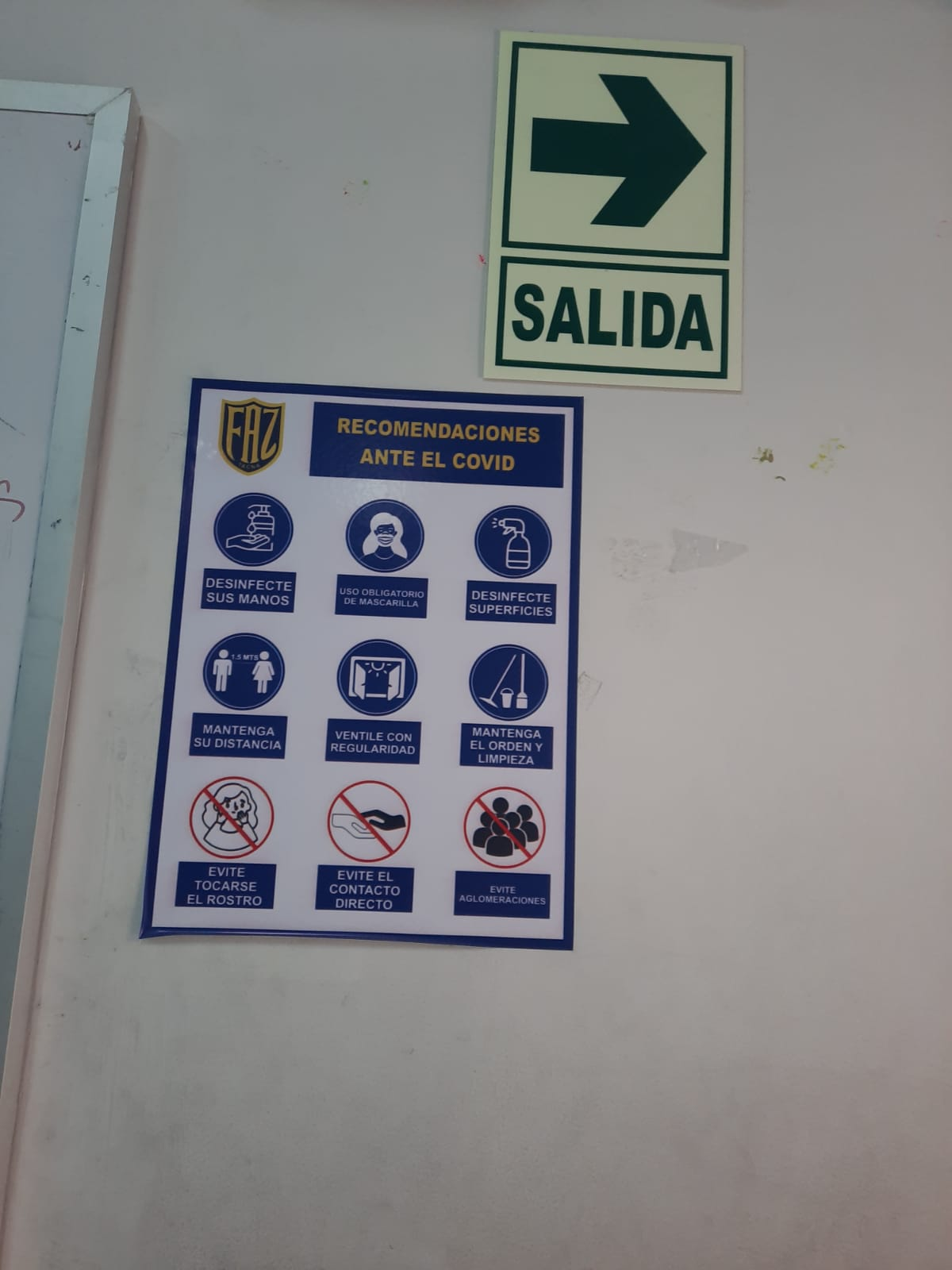 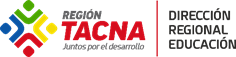 ACCIONES REALIZADASVERIFICACIÓN DE LAS II.EE.
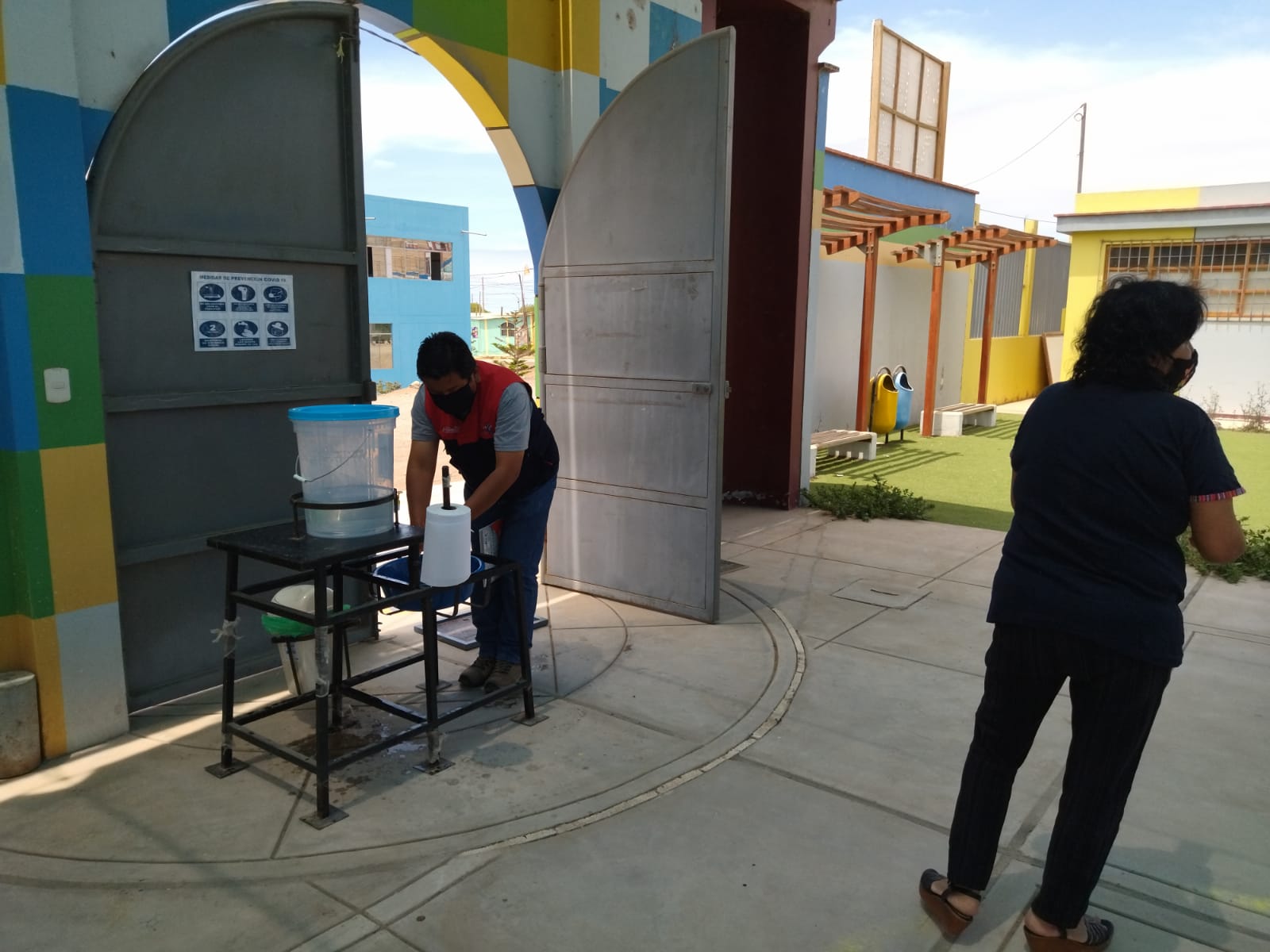 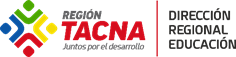 ACCIONES REALIZADASVERIFICACIÓN DE LAS II.EE.
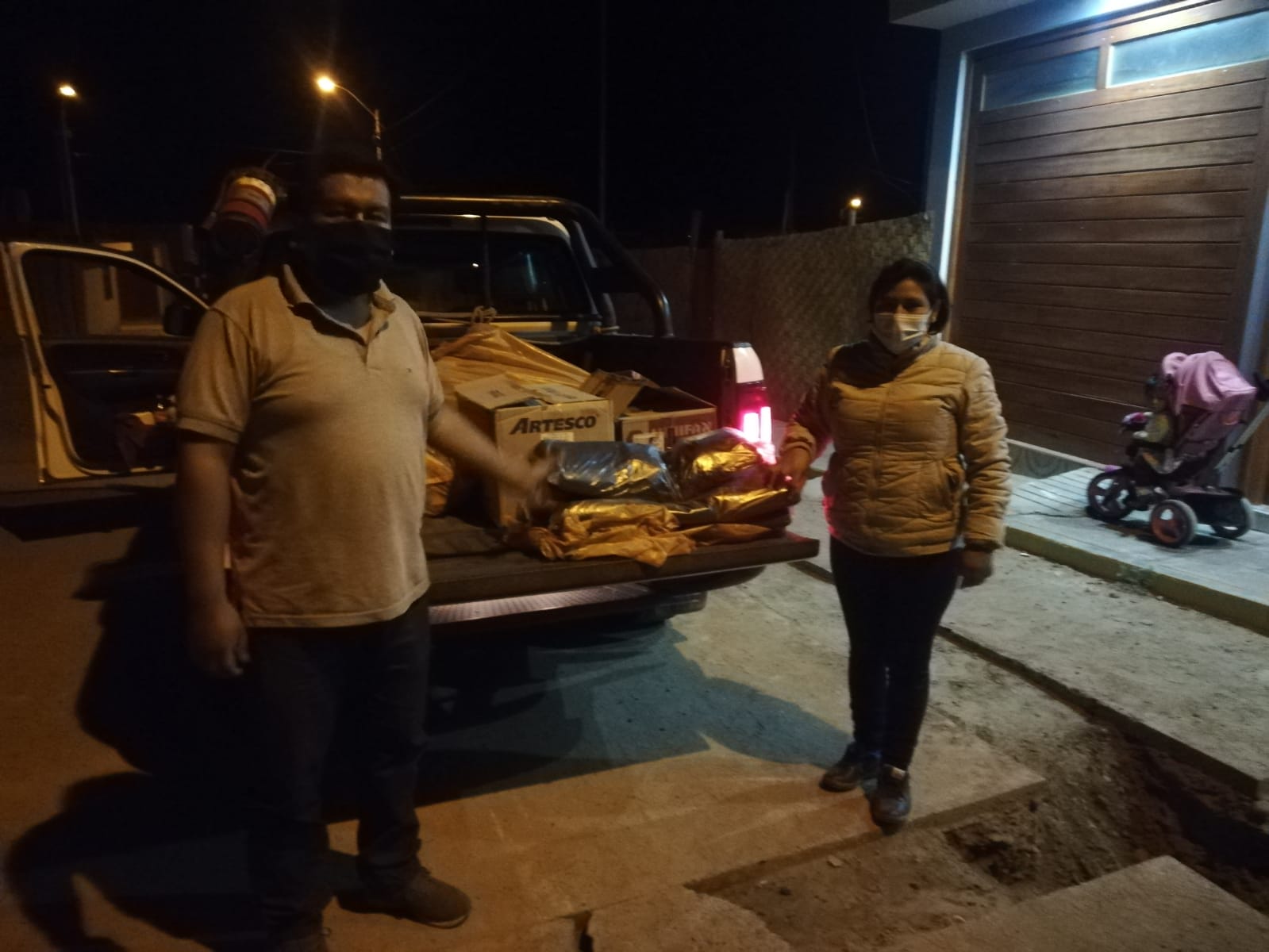 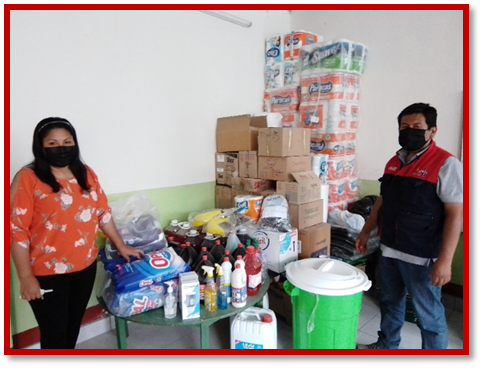 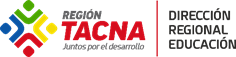 GRACIAS POR CONTRIBUIR CON LA COMUNIDAD EDUCATIVA DE LA REGION TACNA!!!